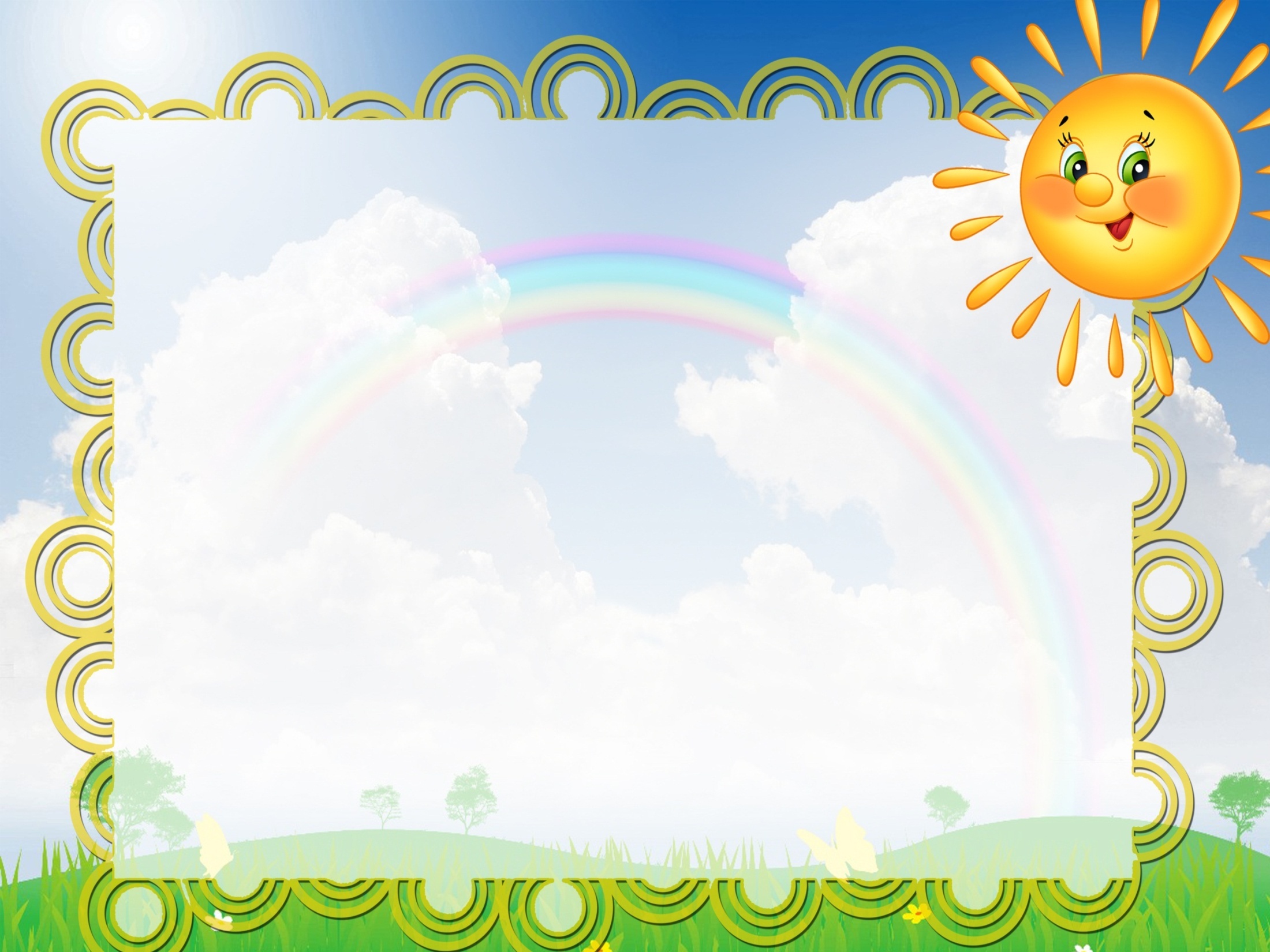 Лето – прекрасная пора!
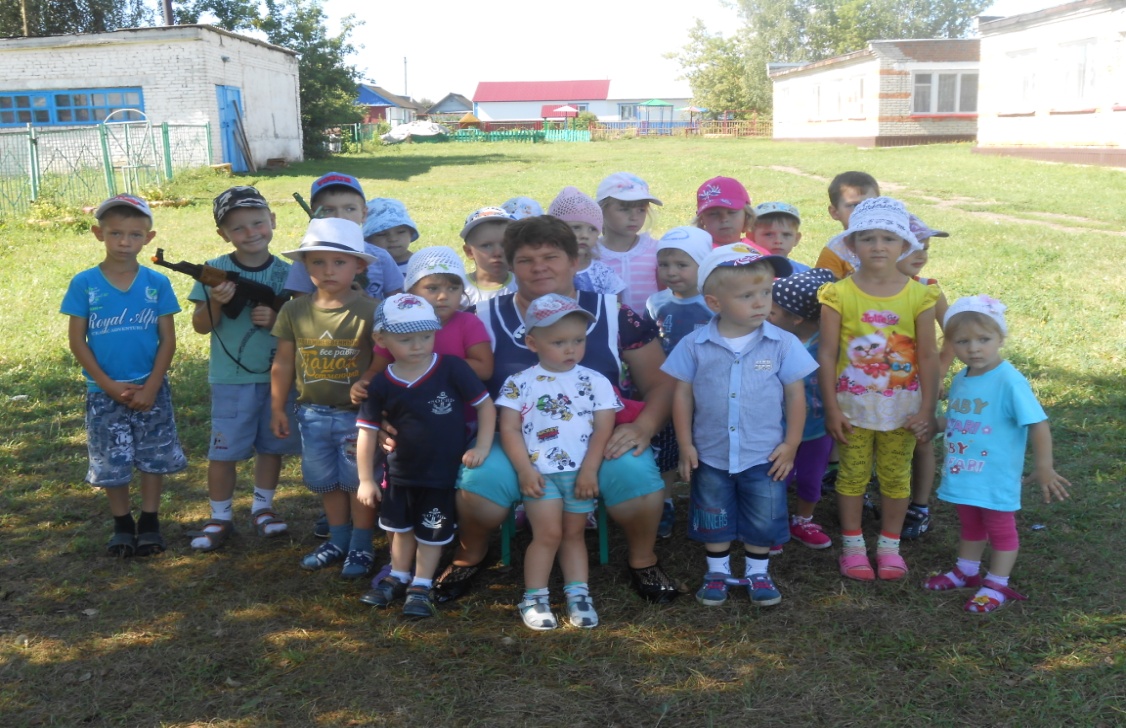 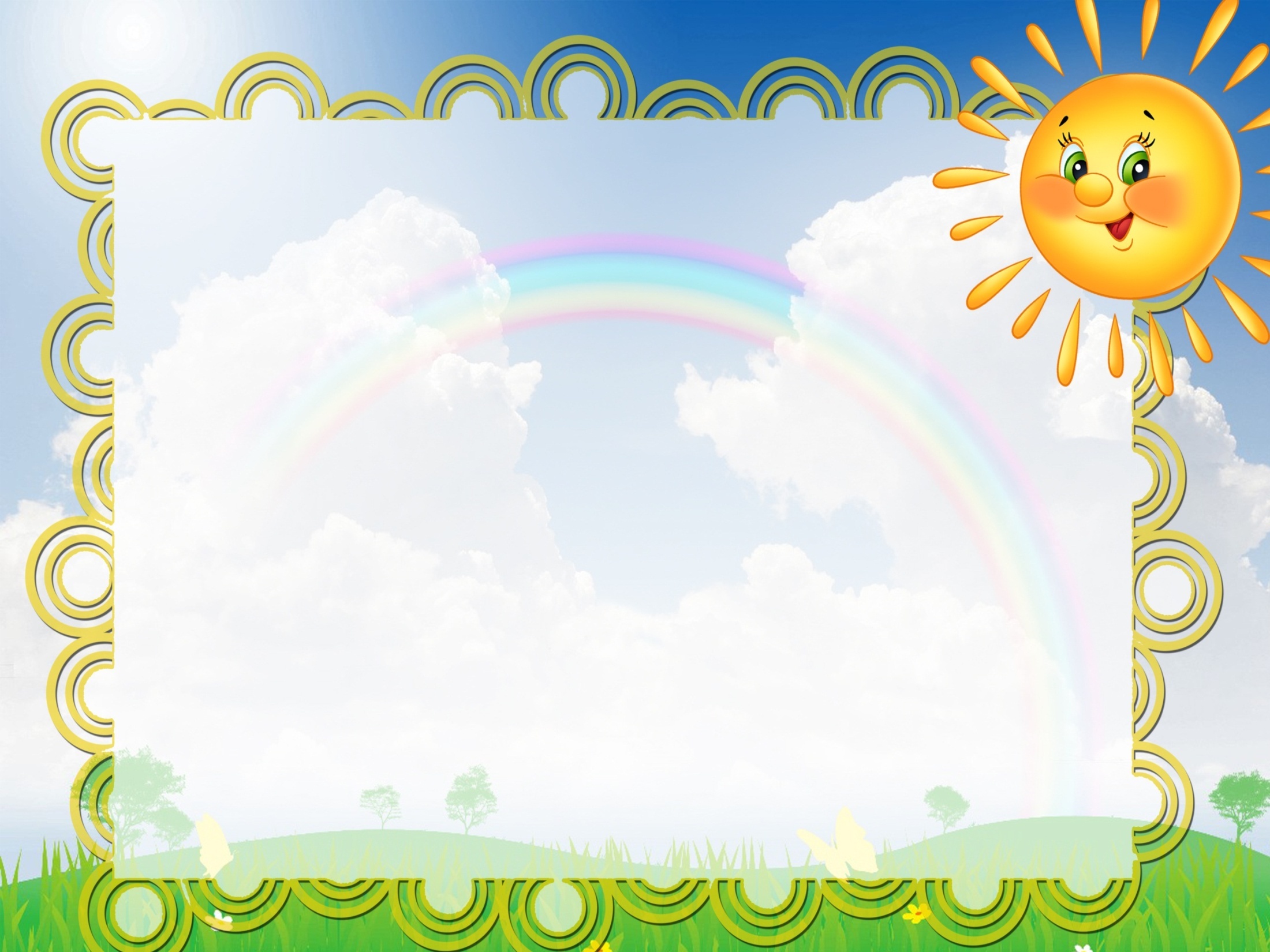 Доброе лето!
Доброе лето!
Сколько тепла в нем
И сколько в нем света!
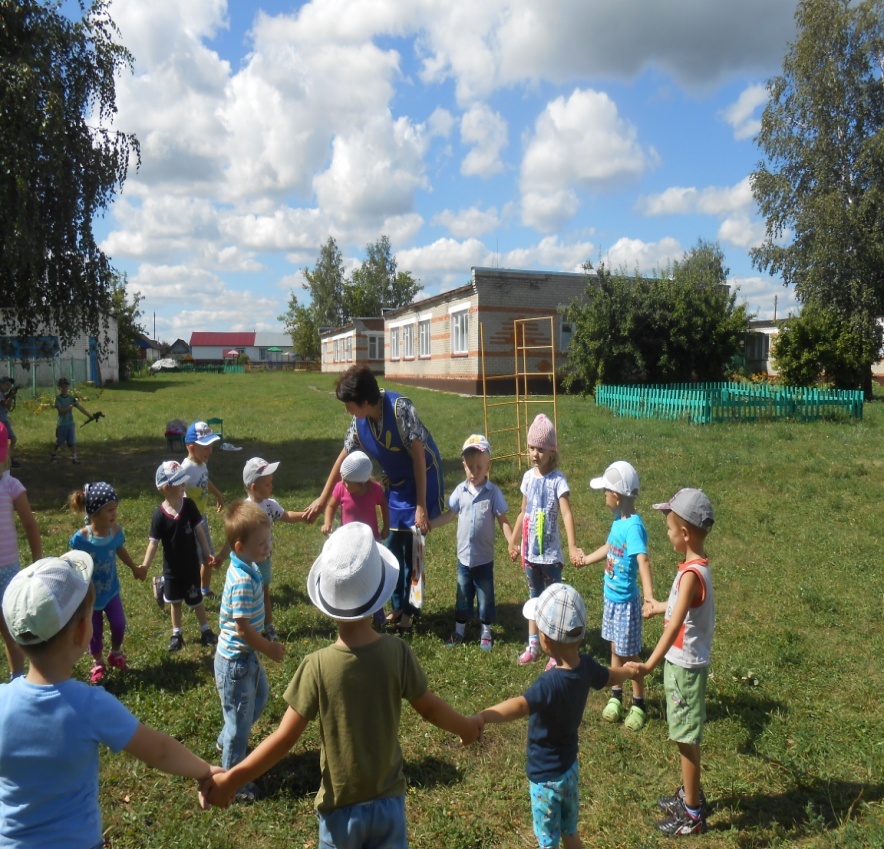 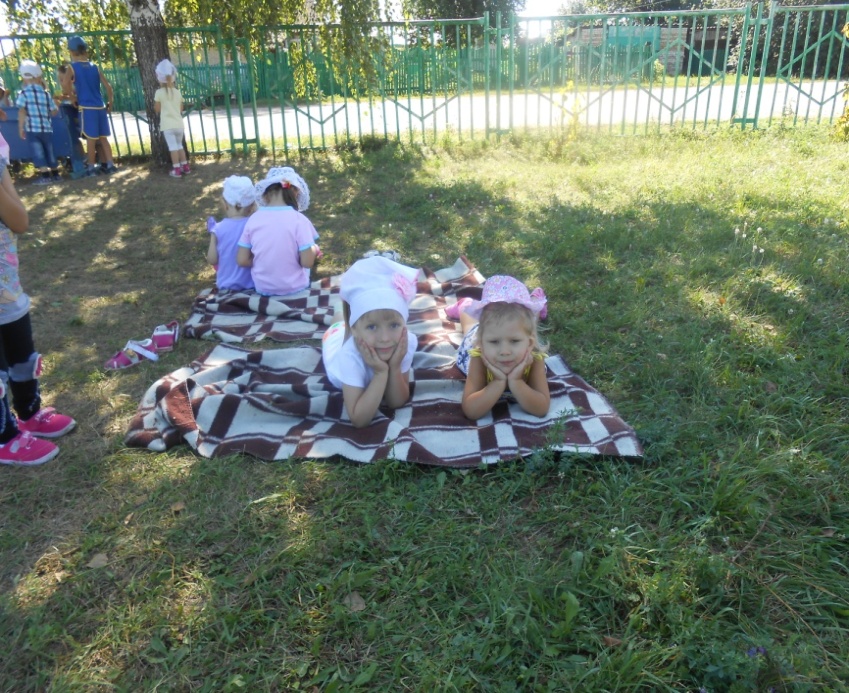 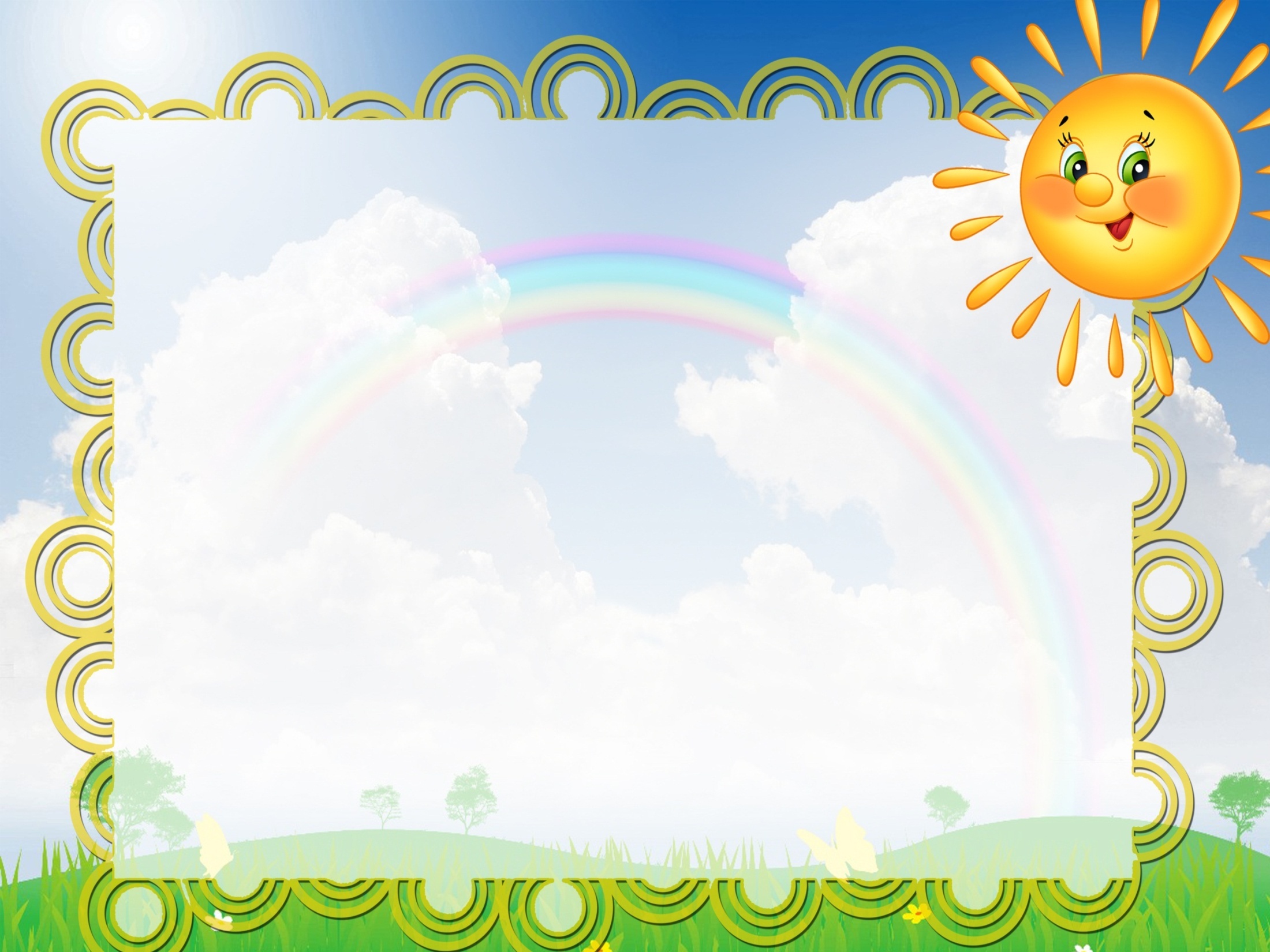 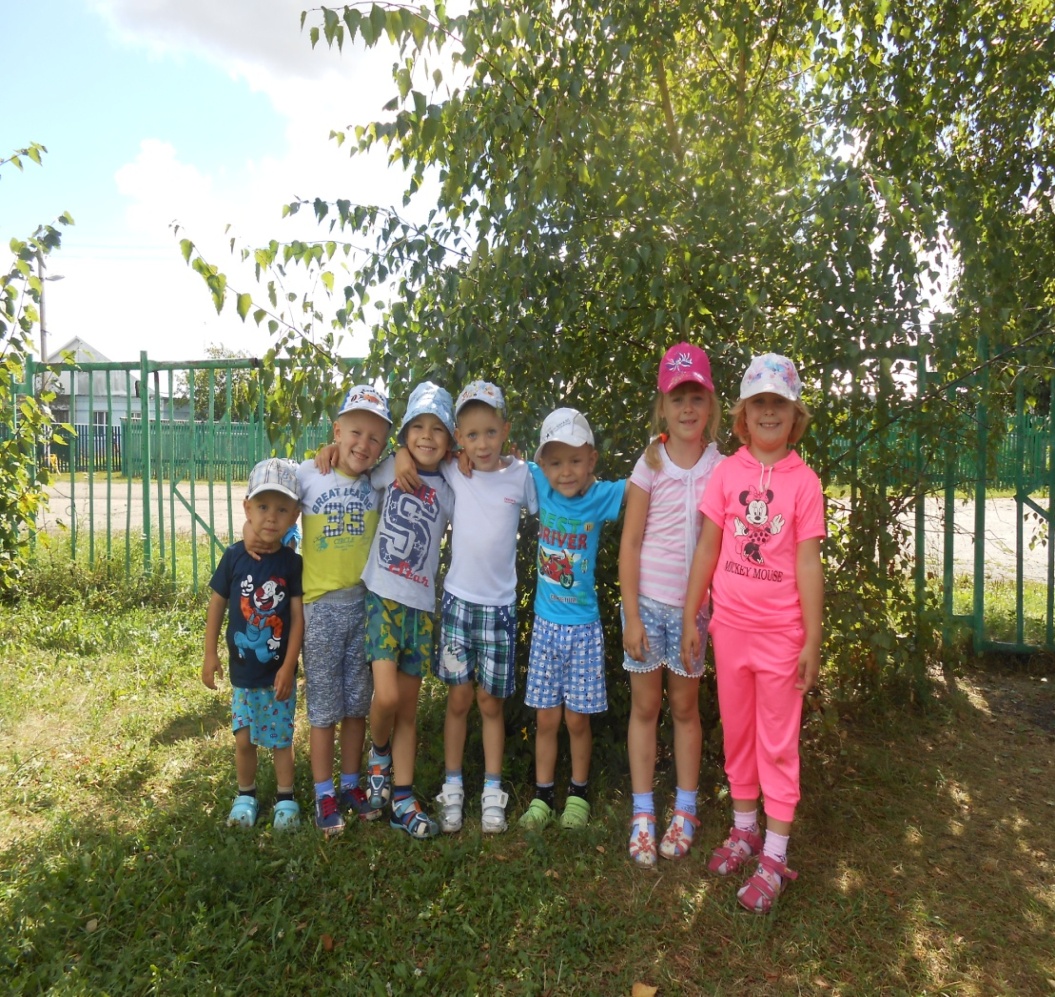 Солнышко над крышей,
Тень прохладой дышит,
На траве цветочки,
На кустах листочки.
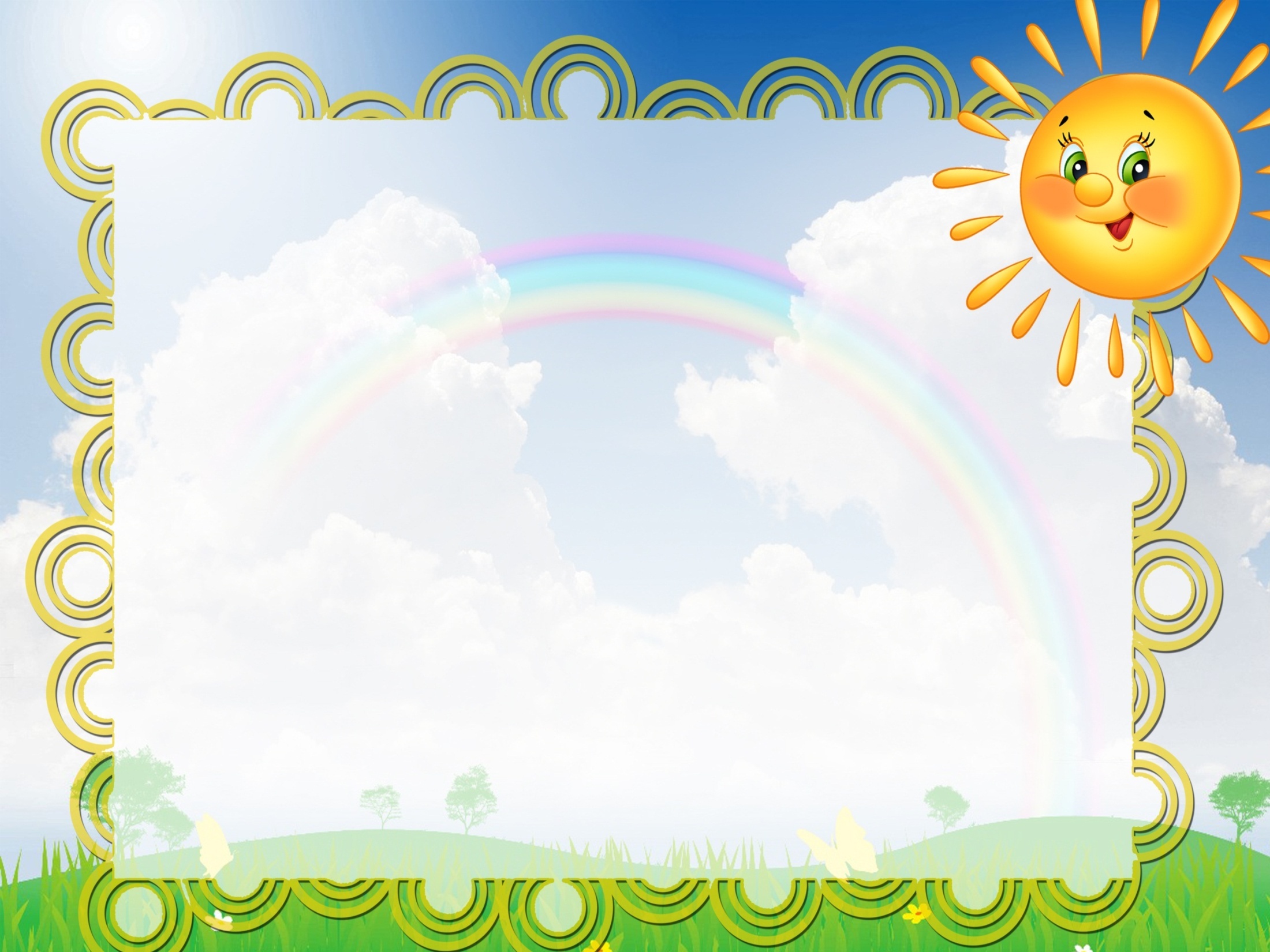 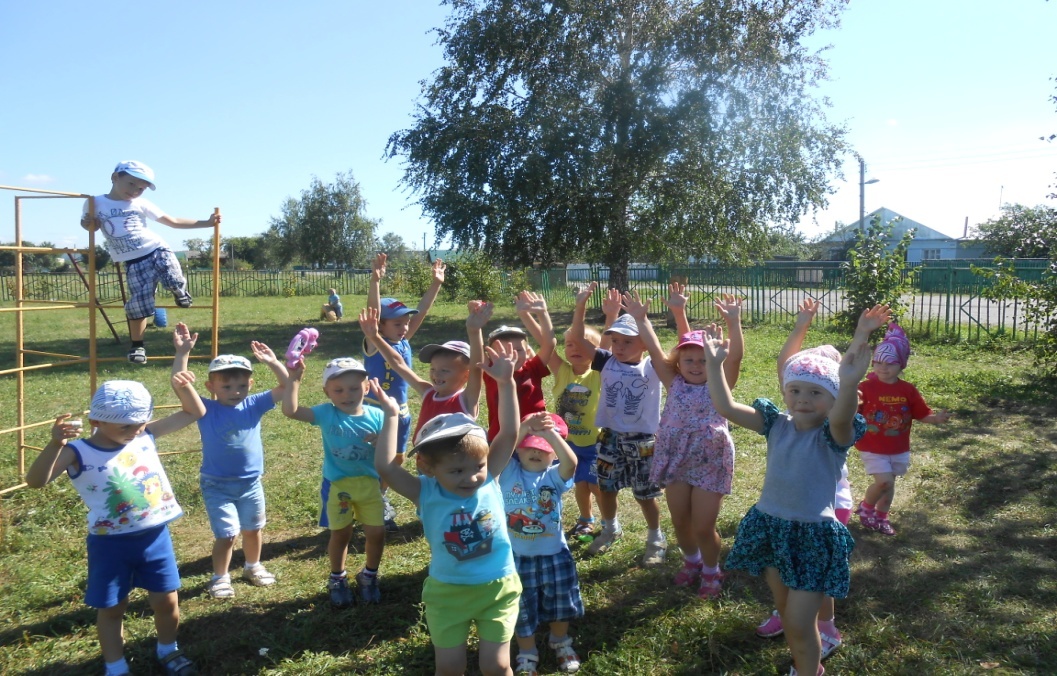 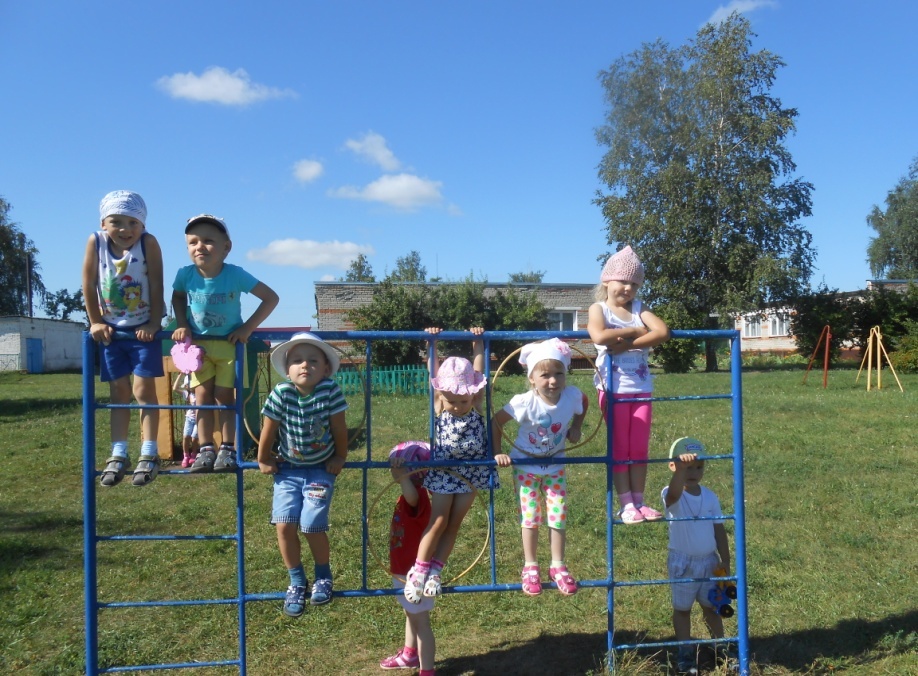 Мы зарядку любим очень. Каждый стать здоровым хочет. Сильным смелым вырастатьИ в игре не отставать!
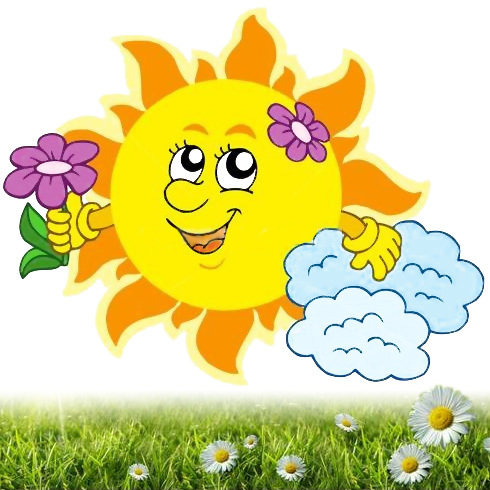